Using Language to Find Genealogy Facts
Peter Lindes
BYU Spring Research Conference
9 March 2013
pl 3/8/2013
Language for Genealogy Facts
1
The Challenge
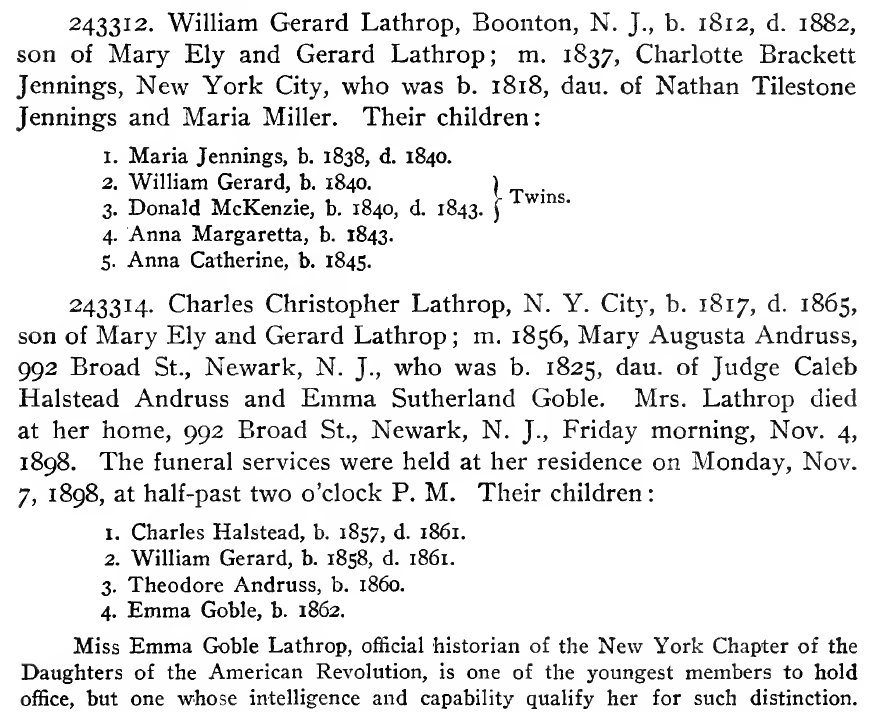 pl 3/8/2013
Language for Genealogy Facts
2
The Solution
pl 3/8/2013
Language for Genealogy Facts
3
Syntax
Charles Christopher Lathrop, b. 1817, d. 1865,
+---------------------------------Xp--------------------------------+
    |                            +------------Ss------------+           |
    +-------------Wd-------------+---MX*p--+-----Xc----+    |           |
    |        +----G----+----G----+    +-Xd-+-MVp+-IN+  |    +-MVp+-IN+  |
    |        |         |         |    |    |    |   |  |    |    |   |  |
LEFT-WALL Charles Christopher Lathrop , born.v in 1817 , died.v in 1865 .
m. 1856, Mary Augusta Andruss,
+---------MX---------+     
              |  +--------Xd-------+     
 +--Ss--+--MVp-+-IN+  |   +--G--+---G---+-Xc-+
 |      |      |   |  |   |     |       |    |
GNP married.v in 1856 , Mary Augusta Andruss .
pl 3/8/2013
Language for Genealogy Facts
4
Semantics
pl 3/8/2013
Language for Genealogy Facts
5
Integration
OntoES Facts
Soar Facts
pl 3/8/2013
Language for Genealogy Facts
6
Evaluation
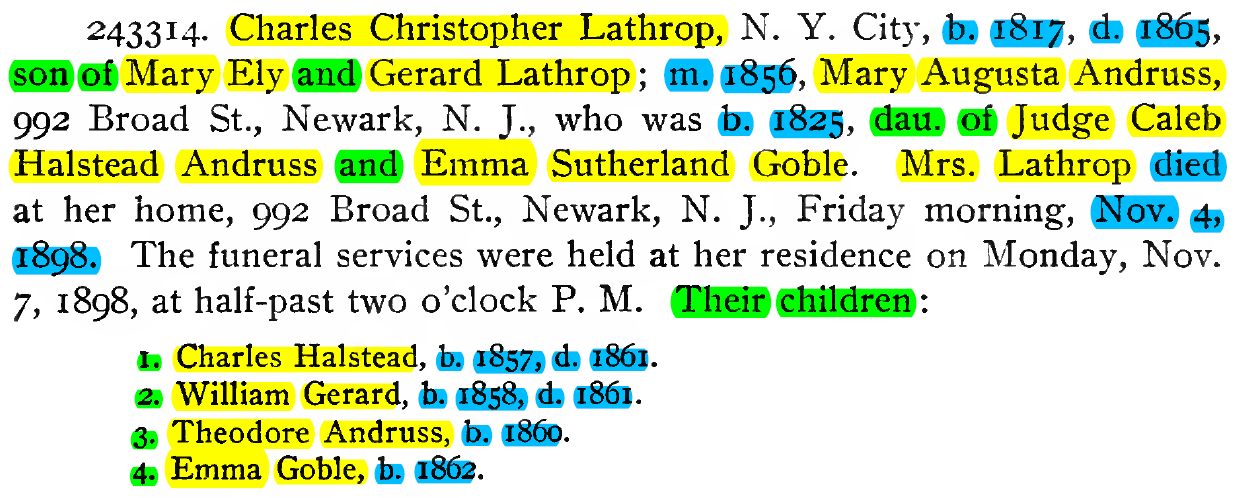 pl 3/8/2013
Language for Genealogy Facts
7
Expected Contributions
Enhance LG Parser robustness for genealogy
Enhance LG-Soar for genealogy
Add inferencing to discover people, events, and family groups
Integrate with other OntoES tools
Find many more facts
Grow the conceptual model with new classes and relations
pl 3/8/2013
Language for Genealogy Facts
8